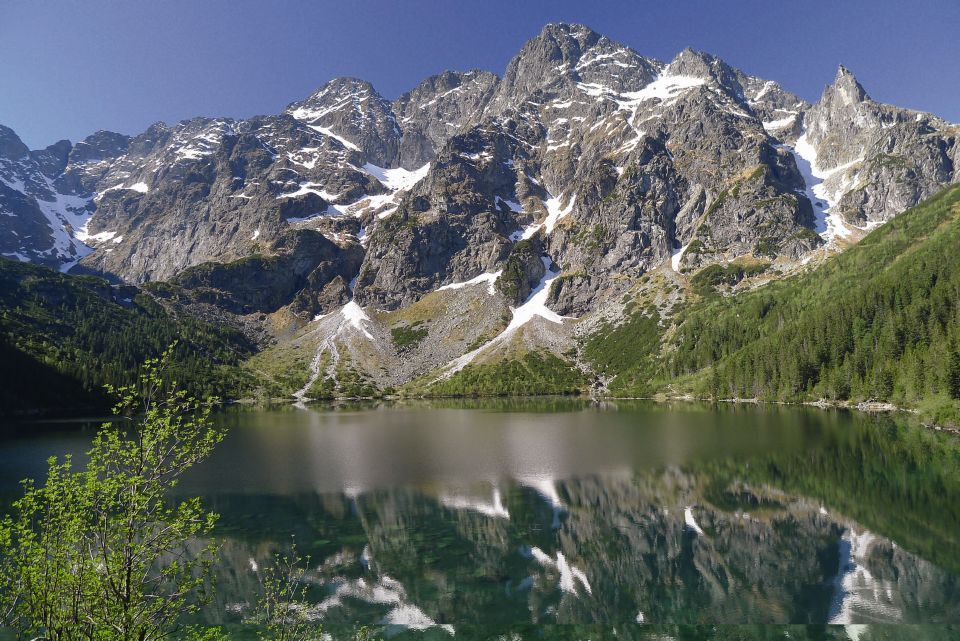 Landesfahrt Slowakei 2024
13/19.07-03.08.2024
Was ist eine Landesfahrt?
Eine vom Landesverband organisierte Großfahrt


Eine Aktion für die Sippenstufe
Möglichkeit Erfahrung im Ausland zu sammeln
neue Leute im LV kennenlernen
Großfahrt ohne viel Aufwand
Coole Gruppenfestigende Erfahrung
Idee der Landesfahrt?
15.01.2024
2
BdP LaFa
Vorteile der Slowakei?
Relativ nah
Preiswert/ Währung ist der Euro
Wunderschööööne Natur = für alle was dabei
Von Hohen Tatra- Bergen bis zu den Karpaten und malerischen Nationalparks
Viele Seen
Viele gut ausgeschilderte Wanderwege
Hohes Umweltbewusstsein
Beheimatet eine vielfältige Tierwelt
Freundliche Menschen, gastfreundlich und hilfsbereit
Viele gut ausgeschilderte Wanderwege
15.01.2024
3
BdP Musterveranstaltung
Fahrtengebiet
Abschlusslagerplatz
Sehr mittig
Viele schöne Nationalparks
15.01.2024
4
BdP LaFa
Projekte
Es wird die Möglichkeit geben ein Projekt zu machen
	landwirtschaftlich, handwerklich, im Tierwohl
Was ist ein Projekt?
Ehrenamtliche Projekte bei privat Personen/ kleineren Vereinen
Für 2/3 Tage eine Stütze sein und anderen Helfen
Oft für Essen und Unterkunft
Warum sollte man ein Projekt machen?
Einwohner unterstützen
In Kultur eintauchen
15.01.2024
5
BdP LaFa
Kosten
Was kostet alles Geld ?
An- und Abreise (Reisebusse)
Lagerplatz
Material (fürs Programm auf dem Abschlusslager)
Essen auf dem Abschlusslager
CO² Ausgleich
Nahverkehr im Land
Verpflegung auf Fahr´t
(Karten)Material

Insgesamt: 250 € (LV-Beitrag) + ??? (Fahrtengruppenbeitrag)
15.01.2024
6
BdP LaFa
Für den Rücktritt nach dem Anmeldeschluss gilt
Ohne Ersatz muss für die bis dahin entstandenen Kosten aufgekommen werden. Bis zum 29.06. sind dies 175 € und 75€ werden zurückgezahlt. Ab dem 29.06. kann nichts mehr zurückgezahlt werden.
15.01.2024
7
BdP Musterveranstaltung
Wer ist das Landesfahrtenteam?
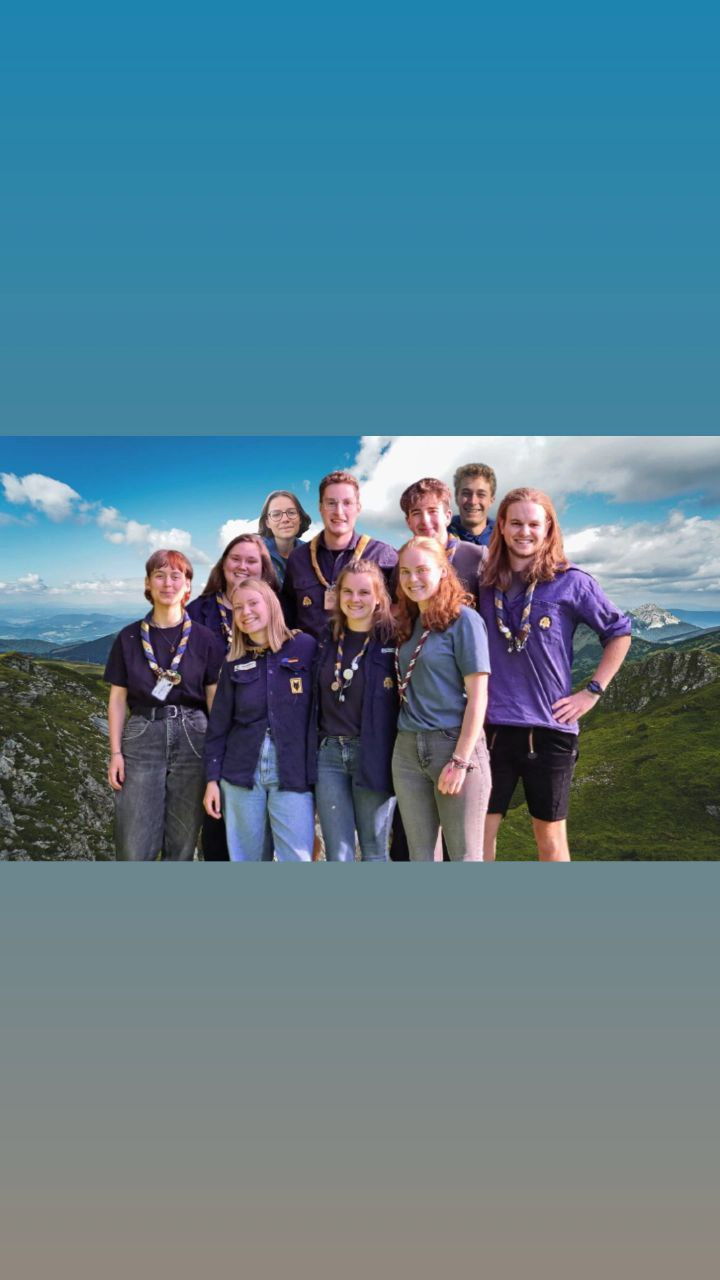 Milena (Steinadler), Clara (Hagen von Tronje), Lisanne (gr. Wölfe), Alexa (Steinadler), Jonas (Steinadler), Sophie (Greif), Paul (gr. Biber), Marlene (Steinadler), Alejandro (gr. Biber), Lukas (Chatten)
15.01.2024
8
BdP LaFa
Was gibt es vom Landesfahrtenteam?
Gemeinsame An- und Abreise von Hessen direkt ins Fahrtengebiet und vom Abschlussplatz nach Hessen
Vier Tage Abschlusslager mit Verpflegung und Programm
Vorbereitungstreffen zur gemeinsamen Planung der Route, freiwilligen Projekte oder Internationalen Begegnungen
Organisatorische Unterstützung bei Elternabenden, Fahrtenplanungen, Packliste und Vorort Infos zum Land, Notfallabsicherung, Vermittlung, offenes Ohr, Hotline, Händchen halten und ein nices Fahrtenheftchen
15.01.2024
9
BdP LaFa
Faktencheck
Zwei Fahrtenzeitraum (zwei oder drei Wochen auf Fahrt)
Anreise: Samstag den 13. oder Freitag den 19.07. 
Als Stamm nach Gießen oder Kassel (nur im zweiten Fahrtenzeitraum) und dann gesammelt in Reisebussen in die Slowakei
Abschlusslager: 31.07.- 03.08.
Pfadfinderlager „Haus Hostel sv. Juraj“ bei Banska Stiavnica

Kosten: 250€ + Fahrtengruppenanteil 
Anmeldeschluss: ??? (Müsst ihr im Stamm festlegen)
15.01.2024
10
BdP LaFa
Wie geht´s jetzt weiter?
Darüber nachdenken
Fragen können jederzeit gestellt werden (evtl. Stammesinterne Ansprechperson hier nennen)
Anmeldung und Gesundheitsbogen bis zum (Stammesinterner Anmeldeschluss) an die Gruppenführung geben 
Und den Fahrtenbeitrag von (250+?) ebenfalls bis zum  (Stammesinterner Anmeldeschluss) überweisen
Eure Kontodaten
15.01.2024
11
BdP Musterveranstaltung
Wie kann man das Team kontaktieren?
landesfahrt@hessen.pfadfinden.de
Instagram: landesfahrt.slowakei
15.01.2024
12
BdP LaFa
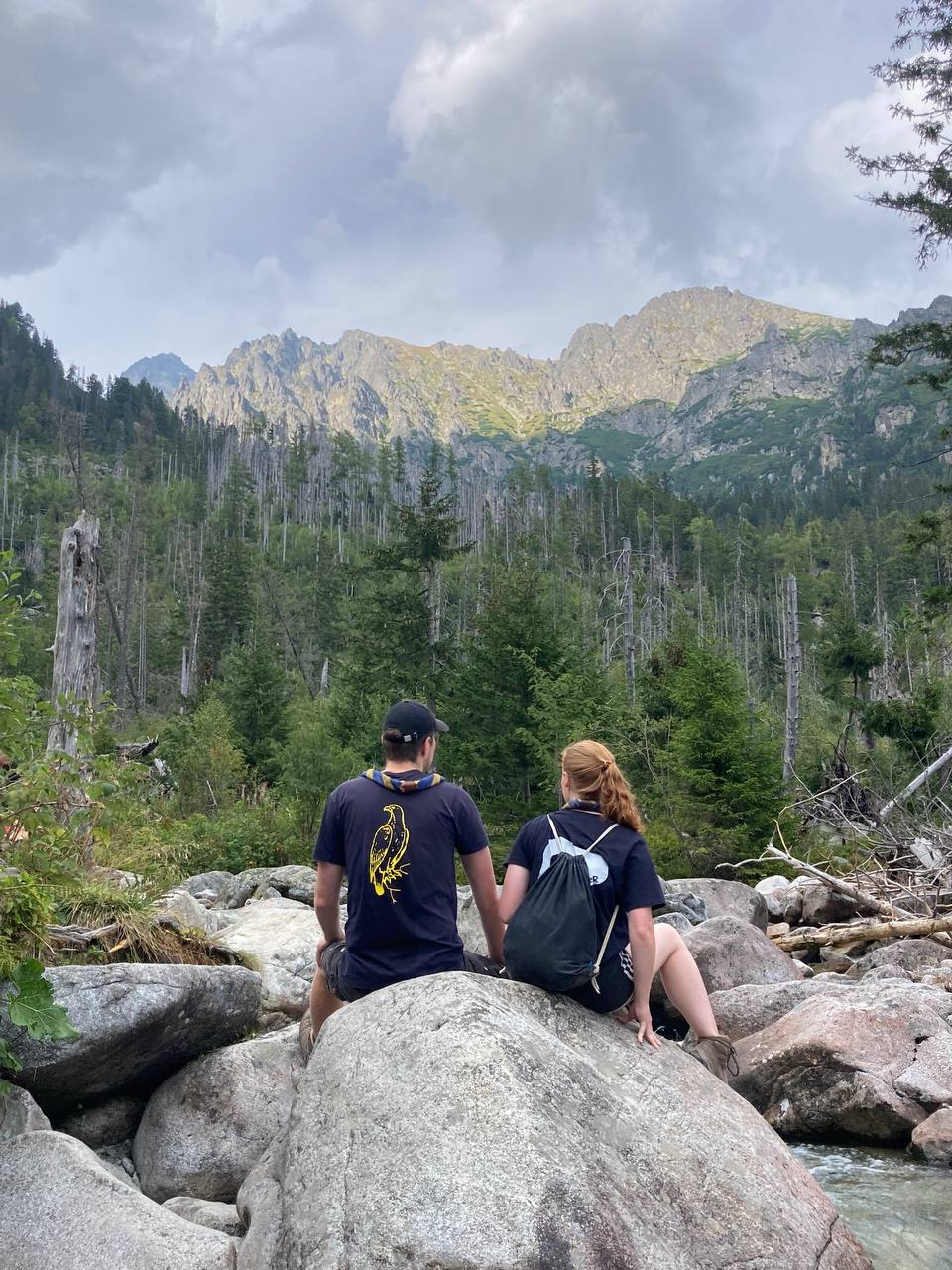 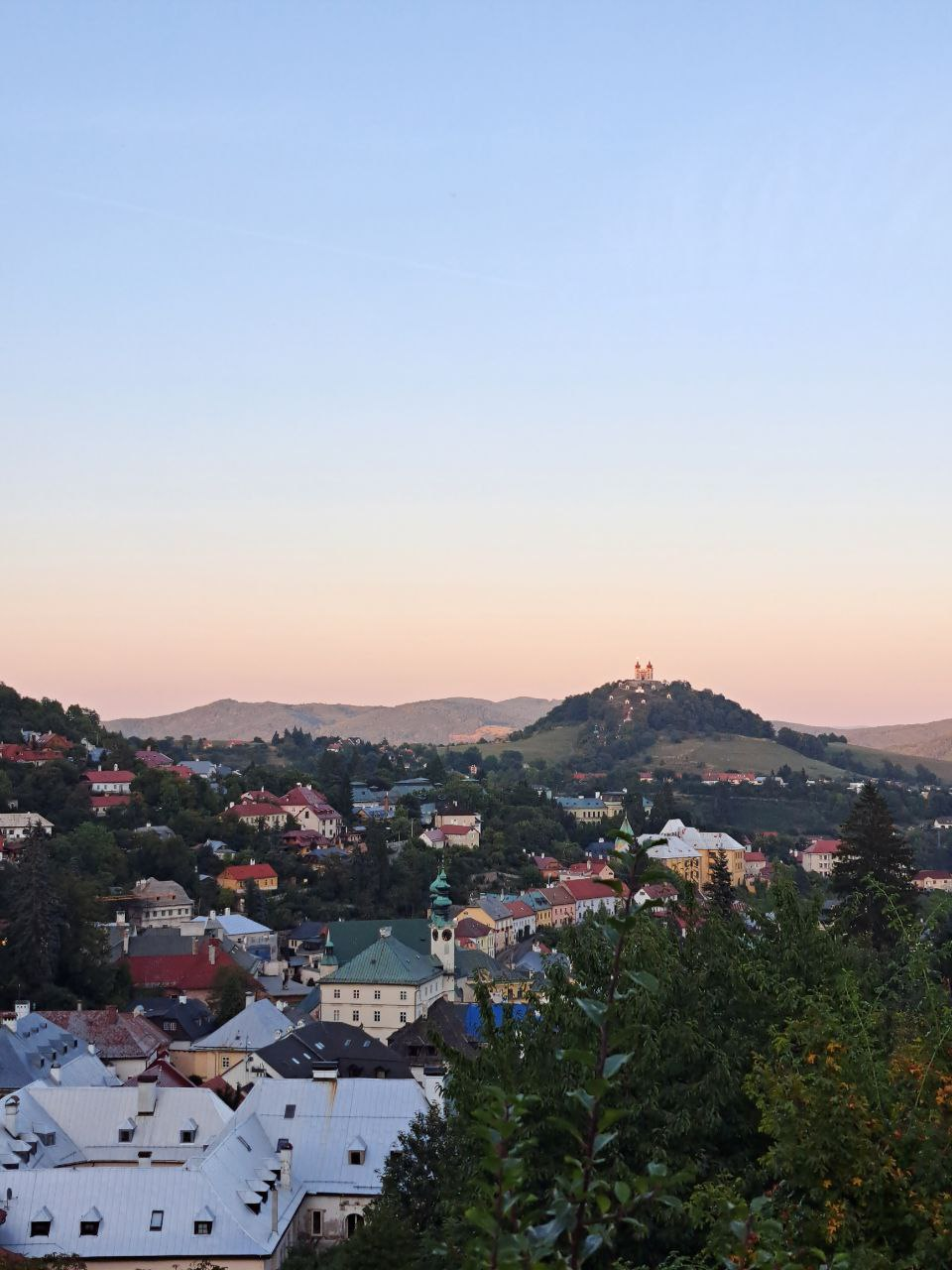 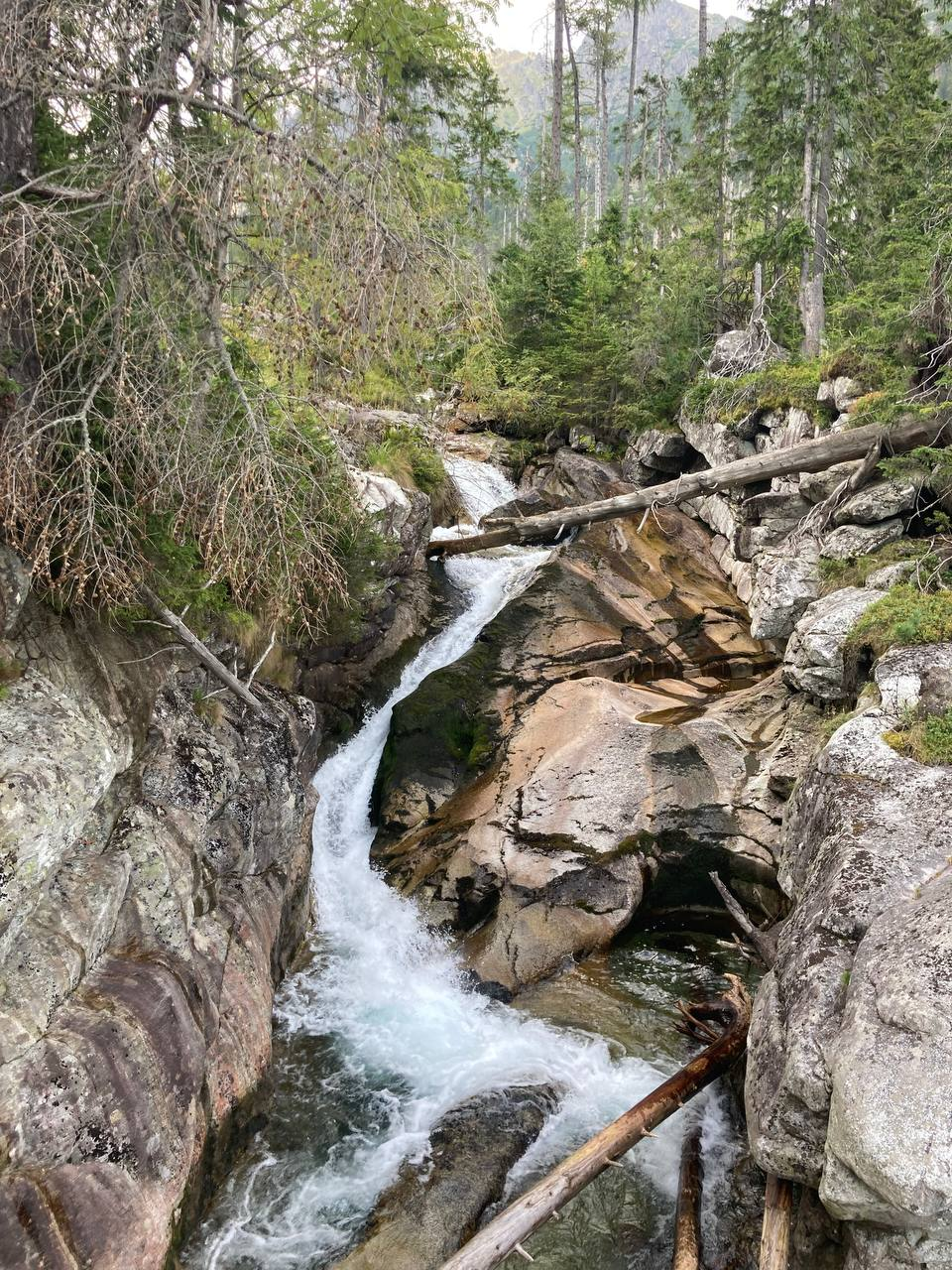 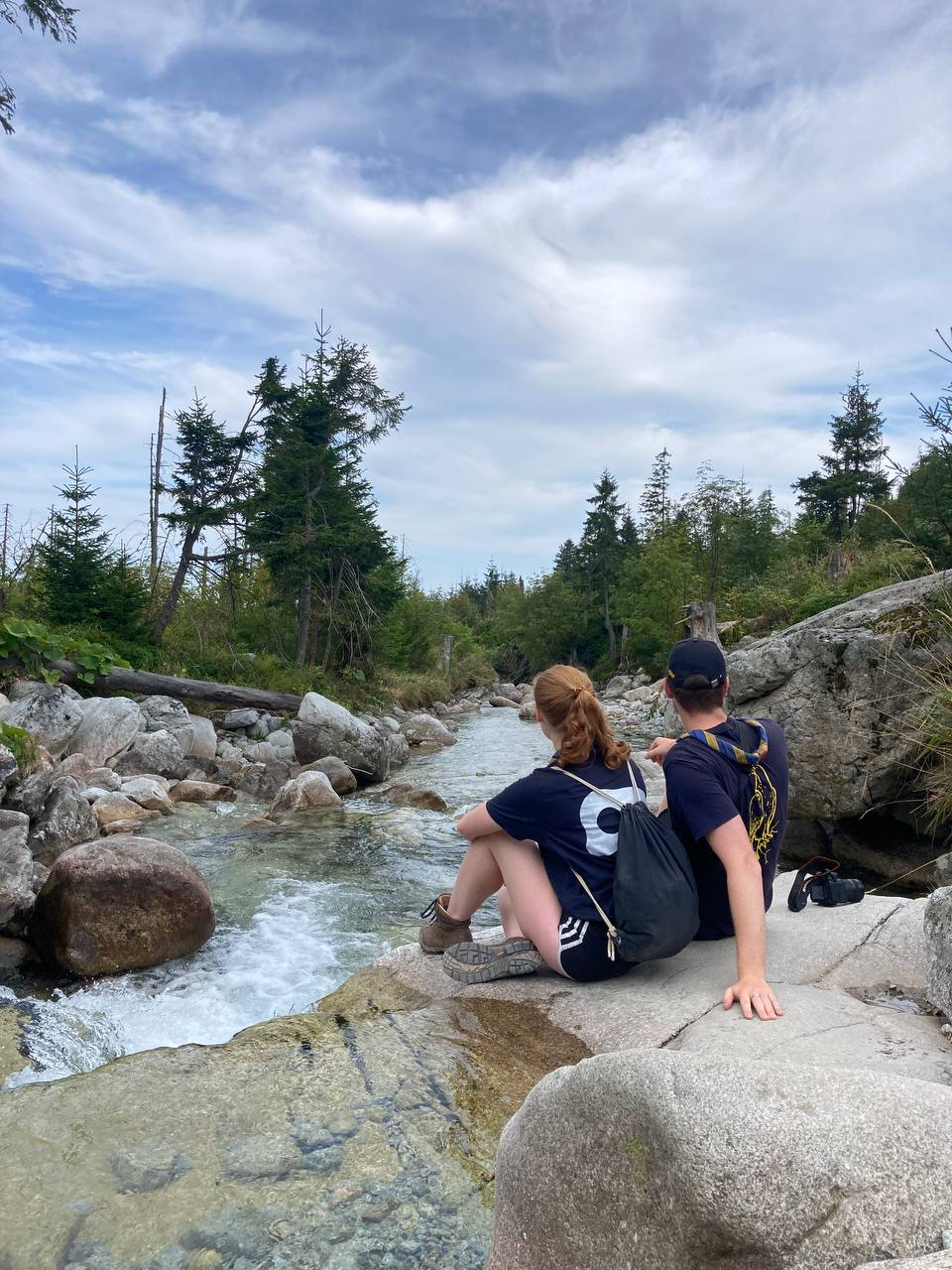 Offene Fragen?
BdP Landesfahrt 2024
Danke für eure Aufmerksamkeit 
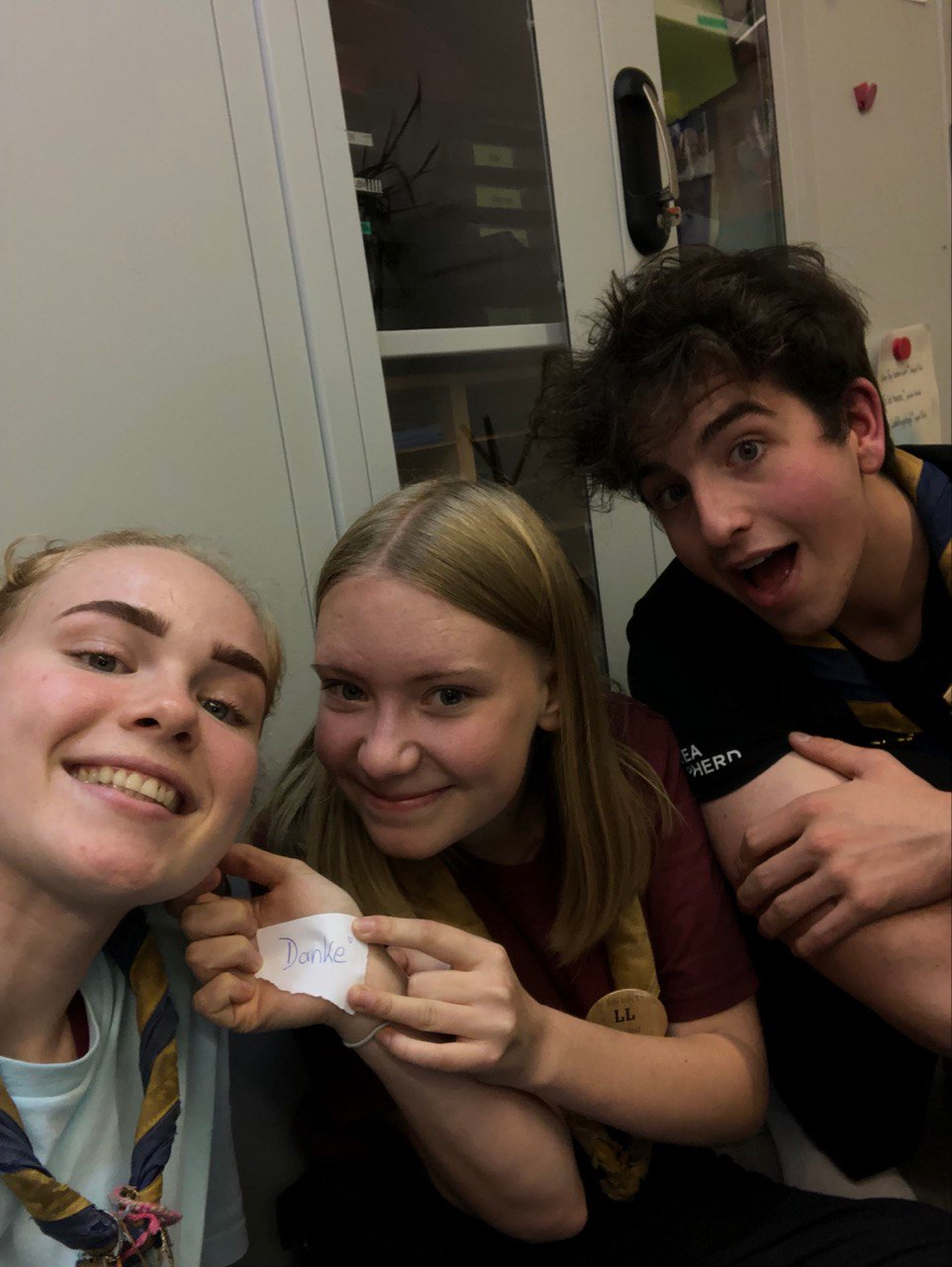 Danke
15.01.2024
14
BdP LaFA